Jeopardy
Choose a category.  
You will be given the answer.  
You must give the correct question.
Click to begin.
Choose a point value.
Choose a point value.
Click here for Final Jeopardy
Causes 
of WWII
Wartime
Politics
War in 
Europe
War in 
the Pacific
Canada’s 
Home front
Misc
10 Point
10 Point
10 Point
10 Point
10 Point
10 Point
20 Points
20 Points
20 Points
20 Points
20 Points
20 Points
30 Points
30 Points
30 Points
30 Points
30 Points
30 Points
40 Points
40 Points
40 Points
40 Points
40 Points
40 Points
50 Points
50 Points
50 Points
50 Points
50 Points
50 Points
Part 1:This term describes the specific form of dictatorship that emerged prior to WWII
Part 2: Name the ‘Big Three’ Dictators that emerged prior to WWII
Totalitarianism
Stalin, Hitler, Mussolini
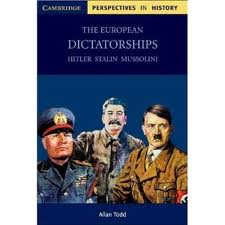 Part 1: This term refers to the unwillingness of western countries to intervene in Europe affairs

Part 2: this policy allowed aggressive countries to get what they wanted
Isolationism
&
Appeasement
Part 1: Failure of this organization in places like Abyssinia, contributed to start of war 
Part 2: Germany resentment towards this treaty helped Hitler gain power
League of Nations
&
Treaty of Versailles
The Sudetenland was given to Hitler during this conference
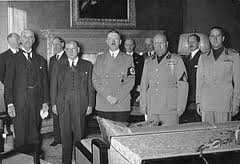 Munich conference
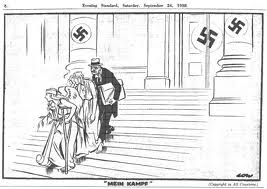 List several domestic changes instituted by Hitler as he became a dictator
Kristallnacht – Nov 9th, 1938 Hitler encouraged Germans to destroy Jewish property/business
Nuremburg Laws– These laws stripped Jews of property, professions and citizenship
Weimer Republic – Name of democratic government set up in Germany…ended by Hitler
Night of the long knives – June 1934, Hitler brutally oppressed any opposition
Gestapo – Name of the secret police force under the direction of the SS
Enabling Act– This legislation gave Hitler absolute power in Germany
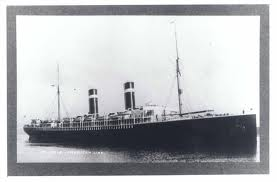 This ship carrying hundreds of Jews was turned away by Cuba, U.S & Canada
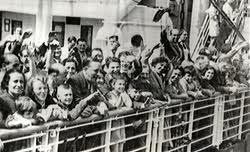 St. Louis
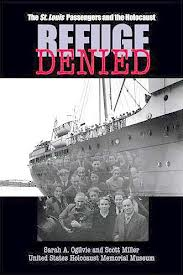 ___ % of Quebec voted against conscription during the plebiscite
80 percent of Canada had answered yes out of the nine provinces but 70 percent of Quebec said no.
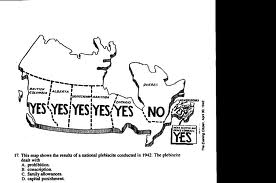 This conference established the Allied Control Council after the war
Potsdam
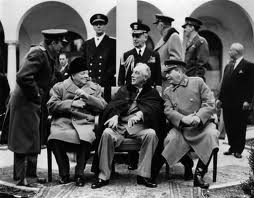 this man was the NAZI Minister of Propaganda during WWII
Joseph Goebbels
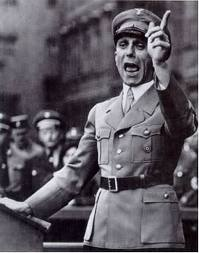 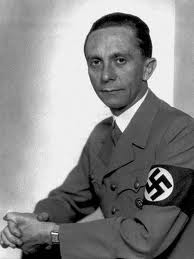 Identify and explain the significance of the NRMA
The National  Resources Mobilization Act allowed the government to call men for the defense of Canada but not overseas service.

* Allowed King to establish Japanese internment camps
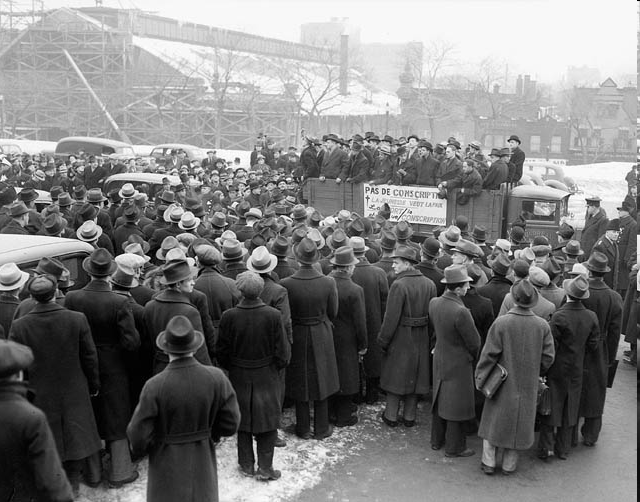 Part 1: This is the German word used to describe ‘lightning war’:

Part 2: The invasion of this country signaled the beginning of the WWII
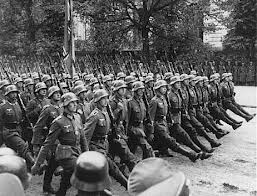 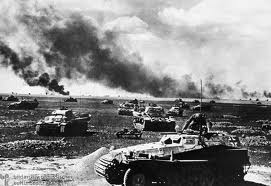 Blitzkrieg
&
Poland
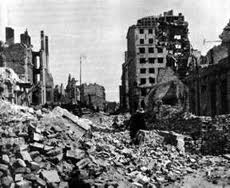 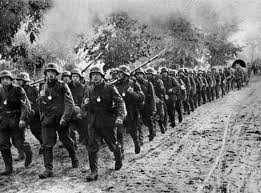 Part 1: Name used for the German air force prevalent in the Battle of Britain:

Part 2: Germany attempted to cut off valuable supply lines during this battle:
Part 1: Name used for the German air force prevalent in the Battle of Britain: Luftwaffe

Part 2: Germany attempted to cut off valuable supply lines during this battle: Atlantic
allied troops were miraculously evacuated from this beach in 1940
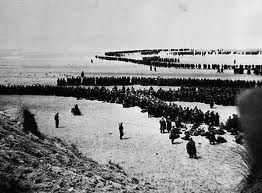 Dunkirk
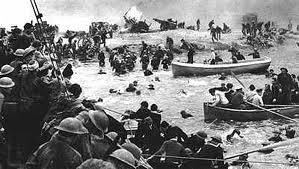 majority of Canadian forces landed on this beach on June 6th 1944
Juno
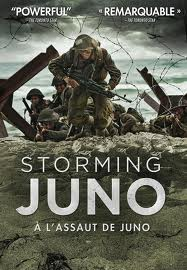 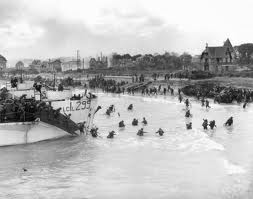 On June 22nd 1941, Hitler broke his 1939 agreement during this Operation:
Barbarossa
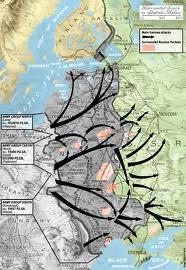 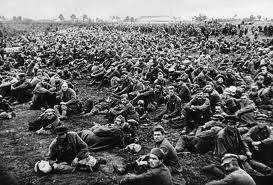 Canadians experienced their first active fighting of WWII here
Hong Kong
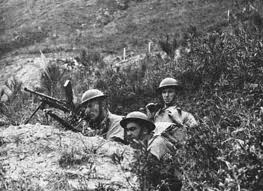 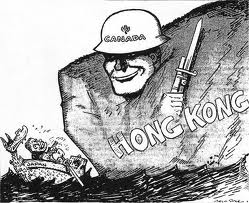 Name given to top secret experiment in the US to develop the atomic bomb
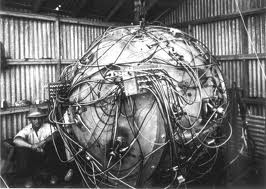 Manhattan Project
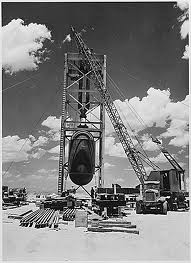 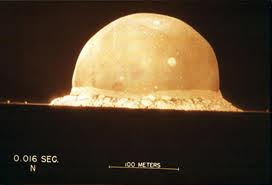 This term describes the capture of strategic points throughout the Pacific ocean:
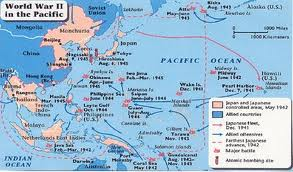 Island Hopping
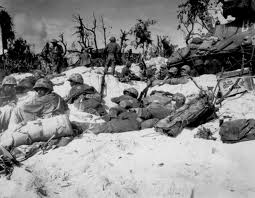 This man ordered the bombings of Hiroshima and Nagasaki
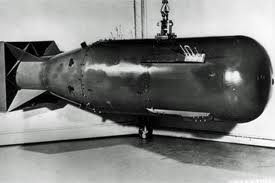 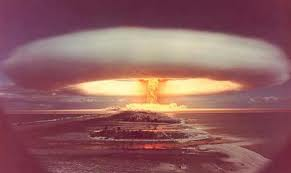 Harry S. Truman
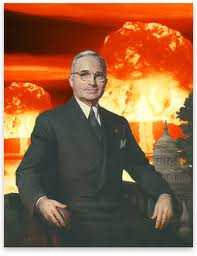 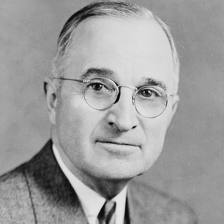 Part 1: 1931, Japan invaded this Chinese province _____________
Part 2: the US naval base at Pearl Harbour was attacked by Japan on this day_______________
Manchuria
Pearl Harbour : December 7th, 1941
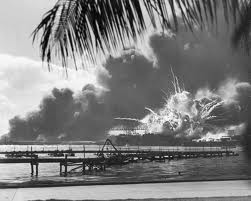 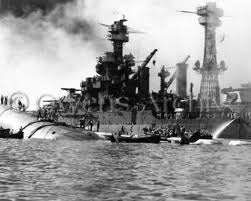 This is a program offered in Canada to help with the air war effort
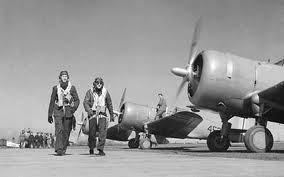 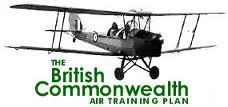 BCATP
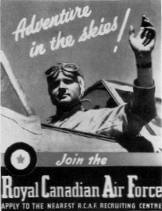 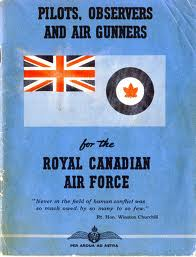 Question 1:  This American–born engineer who was King’s Minister of Munitions & Supply
Question 2: Canadian Minister of Finance and responsible for financing the war effort
Clarence Howe :  This American–born engineer who was King’s Minister of Munitions & Supply
J. L. Isley: Canadian Minister of Finance and responsible for financing the war effort
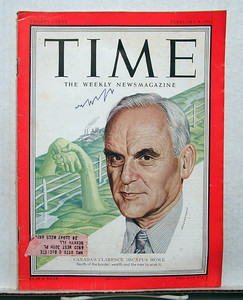 This is the country that Canadian troops freed from the Nazis
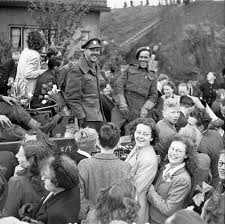 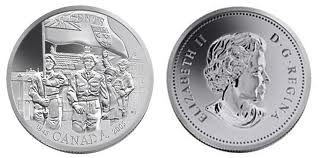 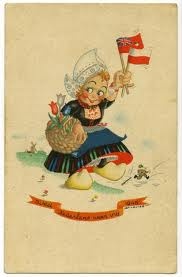 Holland
This is the date that Canada entered WW2
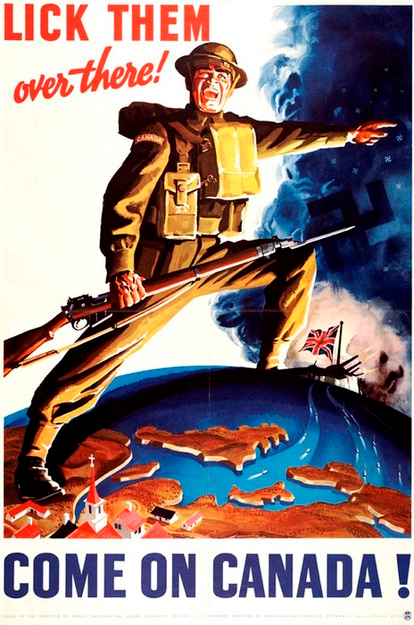 Sept 10 1939
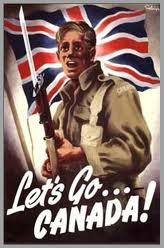 This was an agreement between King and FDR that helped Canadian industry and contributed to the Lend-Lease program from the US
Hyde Park Agreement
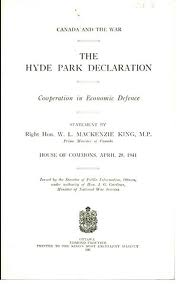 This was the bloodiest battle of the eastern front in WWII
Stalingrad
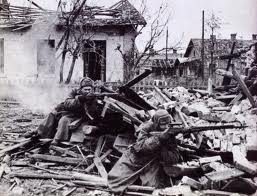 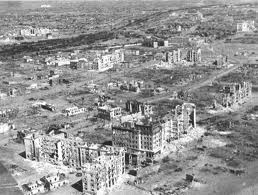 Hitler wanted to take over the Soviet Union for lebensraum or this…
living space
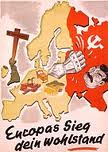 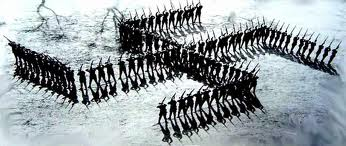 Canadian victory here, allowed the allies to push north to Rome
Ortona
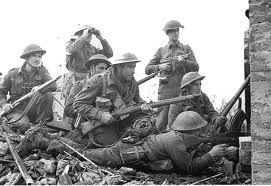 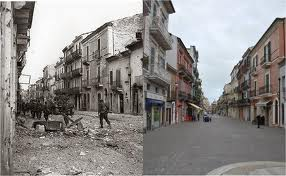 The Battle of El Alamein was important for the control of this waterway
Suez Canal
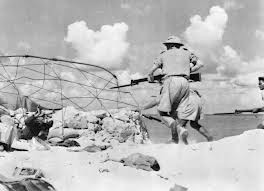 Prime Minister King claimed that Canada is a ‘Fire Proof House’ in 1940 when this agreement was signed by US President Roosevelt to ensure American support in the defense of the continent
In 1940 President Roosevelt and Prime Minister King signed the Ogdensburg Agreement which ensured American support in the defense of the continent
Final Jeopardy
Make your wager
WW2 was a total war which involved of mobilization of over ____________ million people & resulted in the deaths of ______ million people.
WW2 was a total war which involved of mobilization of over ____100____ million people & resulted in the deaths of __63____ million people.
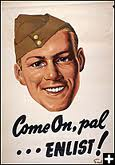